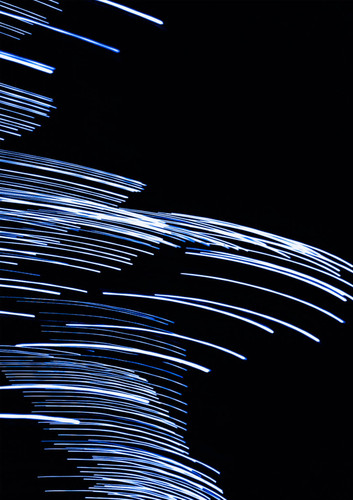 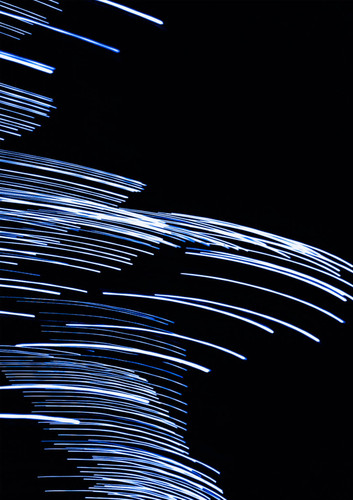 人教版高中数学必修二
2.3.1 直线和平面垂直的判定
MENTAL HEALTH COUNSELING PPT
第2章 关系 点、直线、平面之间的位置关系
讲解人：xippt  时间：2020.6.1
新知探究
1.线面垂直定义
思考：如何定义一条直线与一个平面垂直？
A
C
B
α
新知探究
（2）观察归纳—形成概念
讨论：能否用一条直线垂直于一个平面内直线，来定义这条直线与这个平面垂直呢？
a
.
P
α
新知探究
直线与平面垂直的定义
如果直线a与平面α内的任意一条直线都垂直，我们就说直线a与平面α互相垂直，记作：a⊥α.直线a 叫做平面α的垂线，平面α叫做直线a的垂面．直线与平面垂直时，它们惟一的公共点P 叫做垂足.
任意
新知探究
线面垂直直观图的画法：
m
n
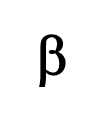 l
A
α
p
l
l
p
α
α
l
l
p
p
α
α
新知探究
按条件作出下列图形:
(1)任意作一个平面α与一条直线l，使l⊥α；
(1) 过空间一点P，有且只有一条直线l与已知平面α垂直。
(2)已知平面α和点P，过P作平面α的垂线
(2) 过空间一点P， 有且只有一个平面α与已知直线l垂直。
(3)已知直线l和点P，过P作直线l的垂面。
②若a⊥α,b  α，则a⊥b。
b
a
α
新知探究
练习
判断正误：
①如果一条直线垂直于一个平面内的无数条直线，那么,这条直线就与这个平面垂直。
A1
D1
C1
B1
D
A
C
B
新知探究
线面垂直判定定理的探究
问题①在长方体ABCD－A1B1C1D1中，棱BB1与底面
ABCD 垂直。观察BB1与AB、BC 的位置关系,由此你认为保证BB1⊥底面ABCD的条件是什么？
新知探究
猜想：一条直线与一个平面内的两条相交直线都垂直，则该直线与此平面垂直。
问题② 如何将一张长方形贺卡直立于桌面？由此，你能猜想出判断一条直线与一个平面垂直的方法吗？
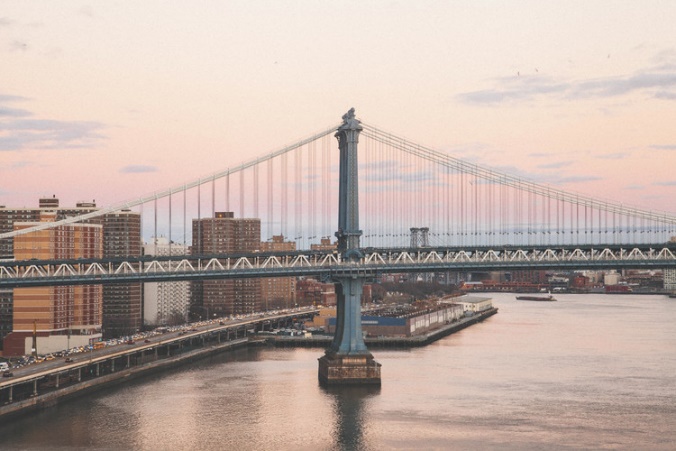 A
B
C
D
新知探究
实验：过△ABC 的顶点A 翻折纸片，得到折痕AD ，将翻折后的纸片竖起放置在桌面上，（BD、DC 与桌面接触）.
新知探究
2、直线与平面垂直的判定定理
一条直线与一个平面内的两条相交直线都垂直，则该直线与此平面垂直。
l
P
m
n
线不在多,重在相交
线面垂直⇒线线垂直
新知探究
想一想
判断下列命题是否正确？
(1).若一条直线与一个三角形的两条边垂直，则这条直线垂直于三角形所在的平面。(    )
(2).若一条直线与一个平行四边形的两条边垂直，则这条直线垂直于平行四边形所在的平面。(    )
(3).若一条直线与一个梯形的两腰垂直,则这条直线垂直于梯形所在的平面。 (    )
√
×
√
例1   如图，已知                                    ，求证
证明：在平面     内作
两条相交直线m，n．
因为直线                   ，
根据直线与平面垂直的定义知
又因为
所以
是两条相交直线，
又
所以
典型例题
另一条也垂直于同一个平面。
如果两条平行直线中的一条垂直于一个平面，那么
（2）
典型例题
练1: 如图，圆O所在一平面为       ，AB是圆O 的直径，C 是圆周上一点,且PA     AC, PA    AB,求证：
（1）PA      BC      
（2）BC      平面PAC
P
O
A
B
C
典型例题
练习2.如图,已知:α∩β＝l ,PA⊥α于Α,PB⊥β于B,AQ⊥l于Q,
求证:BQ⊥l .
提示：
P
⇔ l⊥PQ ⇔l⊥平面PAQ
欲证BQ⊥l ⇔l⊥平面BPQ
A
B
Q
l
课堂小结
直线与平面垂直的判定方法:
1.定义：如果一条直线垂于一个平面内的任何一条直线，则此直线垂直于这个平面.
2.判定定理:如果一条直线垂直于一个平面内的两条相交直线，那么此直线垂直于这个平面。
3.如果两条平行直线中的一条垂直于一个平面，那么另一条也垂直于同一个平面。
4.如果直线和平面所成的角等于90°,则这条直线和平面垂直。
“平面化”是解决立体几何问题的一般思路。
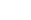 版权声明
感谢您下载xippt平台上提供的PPT作品，为了您和xippt以及原创作者的利益，请勿复制、传播、销售，否则将承担法律责任！xippt将对作品进行维权，按照传播下载次数进行十倍的索取赔偿！
  1. 在xippt出售的PPT模板是免版税类(RF:
Royalty-Free)正版受《中国人民共和国著作法》和《世界版权公约》的保护，作品的所有权、版权和著作权归xippt所有,您下载的是PPT模板素材的使用权。
  2. 不得将xippt的PPT模板、PPT素材，本身用于再出售,或者出租、出借、转让、分销、发布或者作为礼物供他人使用，不得转授权、出卖、转让本协议或者本协议中的权利。
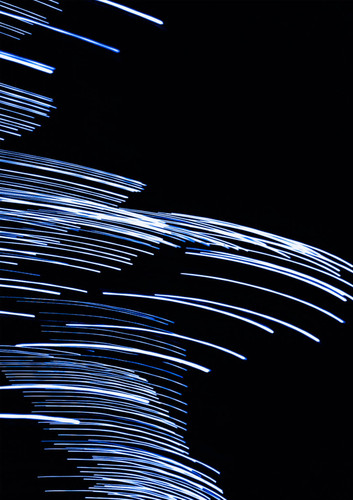 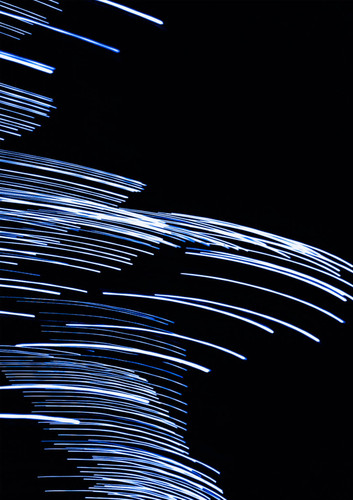 人教版高中数学必修二
感谢你的聆听
MENTAL HEALTH COUNSELING PPT
第2章 关系 点、直线、平面之间的位置关系
讲解人：xippt  时间：2020.6.1